Bell Ringer
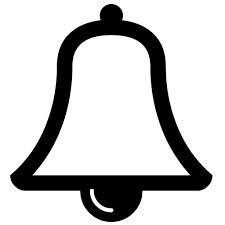 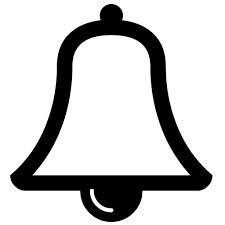 Define & draw an example of each: 
-What are complementary angles? 

-What are supplementary angles? 

-What are vertical angles?
Geometry
2.4	Special Pairs of Angles

LEQ: How do you apply the definitions of complementary and supplementary angles to find missing angles? How do you use the vertical angle theorem to find missing angle measures?
In this lesson we will learn about: 


Complementary angles
Supplementary angles
Vertical angles
Complementary angles (Comp   ‘s)
7
Two angles whose measures have the sum 90.  Each angle is called a complement of the other.
.
X
W
.
7
XYW is a complement of WYZ
.
7
Y
Z
o
If an angle has a measure of     ,
What is the measure of its complement?
x
o
o
90   -  x
Complementary angles (Comp   ‘s)
7
R
7
7
R  and
T are
complementary
o
60
o
30
S
T
Supplementary angles (Supp    ‘s)
7
Two angles whose measures have the sum 180.  Each angle is called a supplement of the other.
G
7
7
DEG is a supplement of
GEF
D
E
F
o
If an angle has a measure of     ,
What is the measure of its supplement?
x
o
o
180   -  x
Supplementary angles (Supp    ‘s)
7
o
o
50
130
B
A
7
A  and      B are supplementary
7
Example
A supplement of an angle is three times as large as a complement of the angle. Find the measure of the angle.

Let x = measure of the angle
Then 180 – x  = the measure of its supplement
And 90 – x = the measure of its complement

180 – x  =  3 (90 – x)
180 – x  =  270 – 3x
       2x   =  90
         x = 45
The angle is 45o and its complement is
90 – 45 = 45o and its supplement is
180 – 45 = 135o.
Vertical angles  (Vert    ‘s)
7
Two angles such that the sides of one angle are opposite rays to the sides of the other angle.  When two lines intersect, they form two pairs of vertical angles.
Basically, fold an angle over its vertex to find
its vertical angle.
“V”ertical starts with a V, so fold the “V” down
to find its “V”ertical angle.
‘s
1
7
7
7
1 and    3 are vert
2
4
‘s
7
7
7
2 and    4 are vert
3
In a proof, these will both work.  You will never use Vertical Angles Defn.
Vertical Angles Thm.
Vertical angles are congruent.

Given:

Prove:
7
7
7
‘s
1 and      2 are vertical
7
7
1 	     2
Think:	What do you know about the sum of the measure of supplementary
3
1
2
‘s
1 and 3 ?
7
The sum = 180
‘s
2 and 3 ?
The sum = 180
7
Given:
7
7
7
‘s
1 and      2 are vertical
Prove:
7
7
1 	     2
Statements
m    1  +  m    3  =  180
	m    2  +  m    3  =  180
m    1  +  m    3  = m    2  +  m    3
               m    3  =                m    3
m    1                 = m    2
Reasons
Angle  Add. Post

Substitution
Reflexive
Subtr. POE  
		Q.E.D.
7
7
7
7
7
7
7
7
7
7
7
7
3
1
2
Example
In this diagram, m    4        m    5 

Name two other angles 
congruent to     5.


    
	8 because vertical angles are congruent(vert angles thm.)

	7 by the Transitive Property ( m<7=m<4 and m<4=m<5)
7
7
4
9
7
5
8
6
7
7
7
Complete the following!!
F
E
70°
A
O
D
80°
B
C
Complete the following!!
F
E
70°
A
O
D
80°
B
C
Complete the following!!
F
E
70°
A
O
D
80°
B
C
Complete the following!!
F
E
70°
A
O
D
80°
B
C
Complete the following!!
F
E
70°
A
O
D
80°
B
C
Complete the following!!
F
E
70°
A
O
D
80°
B
C
Complete the following!!
F
E
70°
A
O
D
80°
B
C
Complete the following!!
F
E
70°
A
O
D
80°
B
C
Complete the following!!
F
E
70°
A
O
D
80°
B
C
Complete the following!!
F
E
70°
A
O
D
80°
B
C
Complete the following!!
F
E
70°
A
O
D
80°
B
C
Classwork-Together
Page 51-52 Class. Ex. #1-19
Reg. Homework
Page 52-53 Written Ex. 
#2-30 Even
Honors Homework
Page 52-54 Written Ex. 
#1-33 All